Procesos Administrativos Especiales
Tema
CAPACITACION PEQUEÑOS PROVEEDORES
Bienvenidos
Presentación  
Abog. Cristian Andres Moreno León
Subdirección General de Contratación
¡Trabajamos con orgullo para los Héroes de Colombia!
Diseñado por: Comunicaciones Estratégicas ALFM
DATOS DE CONTACTO
PBX (571) 6510420 al 6510449 Bogotá
denuncie@agencialogistica.gov.co  contactenos@agencialogistica.gov.co  notiﬁcaciones@agencialogistica.gov.co
Horario de Atención: Lunes a Viernes de 7:30 a.m. a 4:30 p.m.
SEDE PRINCIPAL
Dirección: Sede Principal: Calle 95 No.  13-08
Código Postal 110221
www.agencialogistica.gov.co
aglogisticafm
Agencia Logística de Fuerzas Militares
@AgLogistica
Agencia Logística Fuerzas Militares
Portafolio Servicios
Café
Paniﬁcadora
Raciones de Campaña  Comedores Aglo
CAD´s Centro de Almacenamiento y Distribución
Infraestructura  Combustible
Grasas y Lubricantes  Buceo y Salvamento  Otros Abastecimiento
AGENDA
¿QUE ES CEE ?
¿Qué es Colombia Compra Eficiente? 
Colombia Compra Eficiente, es una Entidad descentralizada de la rama ejecutiva del orden nacional, con personería jurídica, patrimonio propio y autonomía administrativa y financiera, adscrita al Departamento Nacional de Planeación (DNP) que es el rector del Sistema de Compra Pública de Colombia.
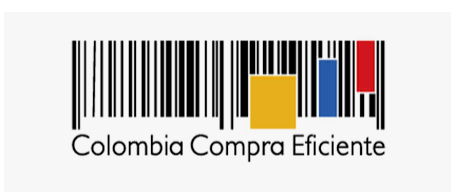 ¿Cuáles son las funciones de Colombia Compra Eficiente?
La formulación de políticas, planes y programas, buscando optimizar la oferta y demanda en el mercado Colombiano .
La racionalización normativa para una eficiencia en las operaciones logísticas.
El desarrollo y difusión de políticas, normas e instrumentos para facilitar las compras y promover la eficiencia y la participación ciudadana.
La coordinación con otras Entidades Públicas para el cumplimiento de sus objetivos Institucionales.
La elaboración de estudios, diagnósticos y estadísticas para mejorar la efectividad del sistema.
La absolución de consultas sobre la aplicación de las normas y expedir circulares sobre la materia.
El apoyo al Gobierno Nacional en las negociaciones nacionales e internacionales sobre el tema.
El diseño, la organización y la celebración de instrumentos de agregación de demanda.
El desarrollo del sistema de compras electrónicas.
El apoyo a los oferentes para facilitar la participación en las compras públicas.
La difusión de mejores prácticas, coordinación e interacción de los programas de capacitación con otras Entidades Estatales.
El apoyo a las Entidades Territoriales en la gestión de compras públicas.
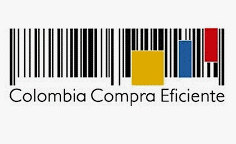 ¿Qué hace Colombia Compra Eficiente?
Colombia Compra Eficiente, ofrece a los partícipes del sistema de compras públicas, herramientas que facilitar los procesos y fortalece las capacidades para obtener mayor valor por el dinero público en el Sistema de Compra Pública Colombiana. Se compone de SECOP I y II y la Tienda Virtual del Estado Colombiano.

¿Cuál es la relación de Colombia Compra Eficiente y el SECOP? 
A partir de 2013, Colombia Compra Eficiente es el administrador del      SECOP.
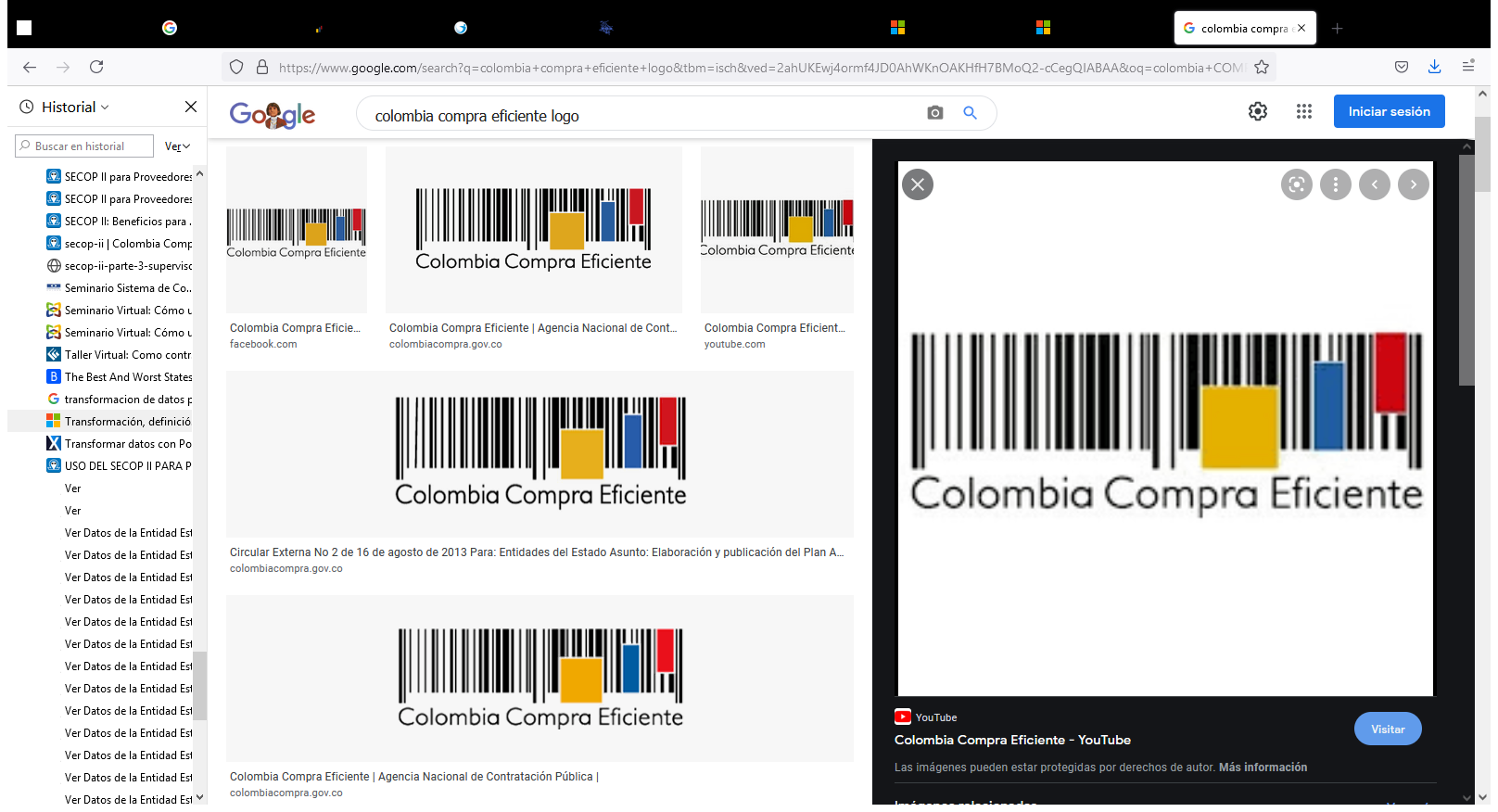 ¿Qué es el SECOP?
SECOP
Sistema Electrónico para la Contratación Pública – SECOP, es el medio de información oficial de la Contratación Estatal, realizada con presupuesto del Estado. 
El SECOP es el punto único de ingreso de información para las Entidades Públicas y Privadas que contratan con cargo a recursos públicos.

https://youtu.be/FHOxK75iyS8
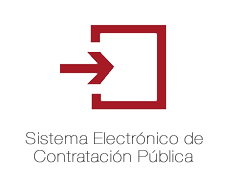 ¿Qué es el SECOP?
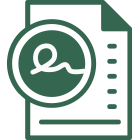 SECOP I
Es una plataforma exclusivamente de publicidad, en la cual las entidades que contratan con cargo a recursos públicos realizan las publicaciones de los Documentos del Proceso Contractual.
SECOP II
Plataforma transaccional para gestionar en línea, los Procesos de Contratación, con que cuentan las Entidades y Proveedores; y acceso público para cualquier ciudadano interesado en hacer seguimiento y monitoreo a la Contratación del Estado Colombiano.
Tienda Virtual del Estado Colombiano
Plataforma transaccional a través de la cual las Entidades compradoras adquieren:
Bienes y servicios a través de los Acuerdos Marco de Precios.
Bienes y servicios dentro de los Contratos de Agregación de Demanda
Bienes en la modalidad de Mínima Cuantía en Grandes Superficies
Guías y Manuales del SECOP
¿Que es el SECOP , el sistema de compra Publica y la contratación en línea? 
¿Como se registra un usuario que quiere ser proveedor ? 
¿Cómo se configura la cuenta Proveedor? 
¿Cuales son los requisitos habilitantes?
Como se participa busca y presentan ofertan en el proceso de contratación?
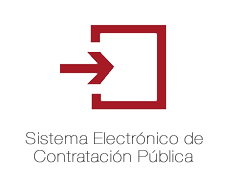 ¿Libreta Militar para contratar con el Estado Colombiano?
No, de acuerdo con el artículo 36 de la Ley 48 de 1993, para celebrar contratos con el Estado Colombiano, únicamente, es necesario que el contratista tenga definida su situación militar. Las Entidades Estatales pueden corroborar y verificar la situación militar de las personas que deseen celebrar contratos con el Estado por medio de la Oficina de la Jefatura de Reclutamiento de las Fuerzas Militares de Colombia a través del siguiente link:
https://www.libretamilitar.mil.co/Modules/Consult/MilitarySituation.

Así mismo, de acuerdo con el artículo 20 de la Ley 1780 de 2016, las Entidades Públicas o Privadas no podrán exigir al Ciudadano la presentación de la libreta  militar para ingresar a un empleo, pero la situación militar se deberá acreditar para ejercer cargos públicos, trabajar en el sector privado y celebrar contratos de prestación de servicios como persona natural con cualquier entidad de derecho público. 
En el siguiente link pueden acceder y consultar información sobre Colombia Compra Eficiente http://www.colombiacompra.gov.co/colombia-compra/colombia-compra-eficiente
Gracias por la atención prestada
Síguenos en nuestras redes sociales
aglogisticafm
@AgLogistica	Agencia Logística de Fuerzas Militares
Agencia Logística Fuerzas Militares
¡Trabajamos con orgullo para los Héroes de Colombia!
Diseñado por: Comunicaciones Estratégicas ALFM
DATOS DE CONTACTO
PBX (571) 6510420 al 6510449 Bogotá
denuncie@agencialogistica.gov.co  contactenos@agencialogistica.gov.co  notiﬁcaciones@agencialogistica.gov.co
Horario de Atención: Lunes a Viernes de 7:30 a.m. a 4:30 p.m.
SEDE PRINCIPAL
Dirección: Sede Principal: Calle 95 No.  13-08
Código Postal 110221
www.agencialogistica.gov.co